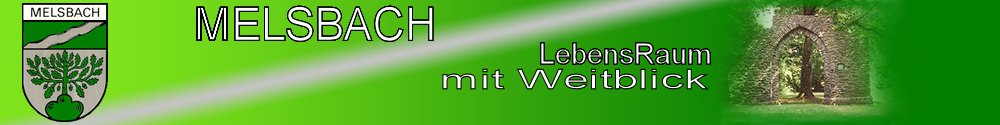 Gemeinsam für Melsbach
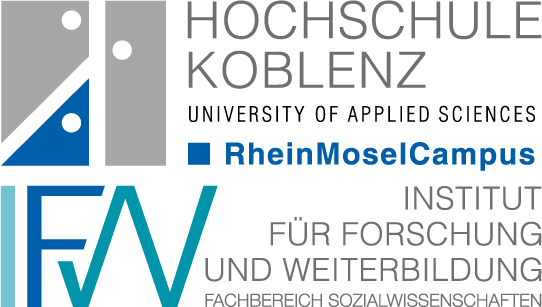 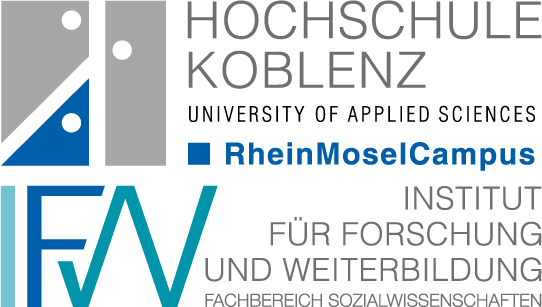 Dorferneuerung und Leitbildentwicklung 
in der Gemeinde Melsbach
Erste
Vorstellung 
wie die Dorfgemeinschaft die weitere Entwicklung sieht
was sie von der Verwaltung / Politik erwartet
was  die Einzelnen zur Entwicklung beitragen wollen

Bereiche:
Lebensqualität
Form des Zusammenlebens
Identifikation
Beteiligung am 26.09.2012
Der Ablauf 
des Projektes
1. Bürgerversammlung
2. Bürgerversammlung
3. Bürgerversammlung
Abschlussbericht / Integriertes Handlungskonzept
Wer sind unsere Experten: Gespräche (Leitfragen gestützt)
Bsp-Frage für das Expertengespräch: „Welche Bedeutung messen Sie Ihrer Organisation/Ihrem Verein/Ihrer Partei bei der Gestaltung der Lebensbedingungen in Melsbach zu?“
Wer ist ein Experte ? Beispiele:
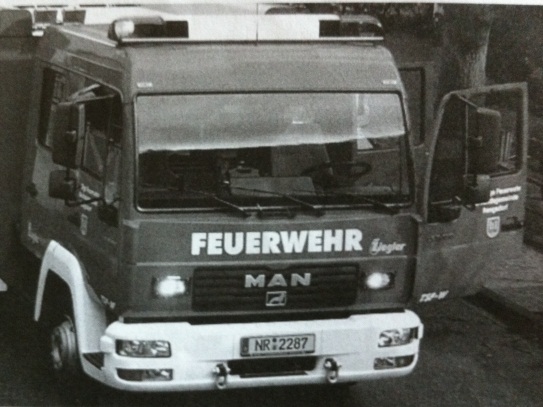 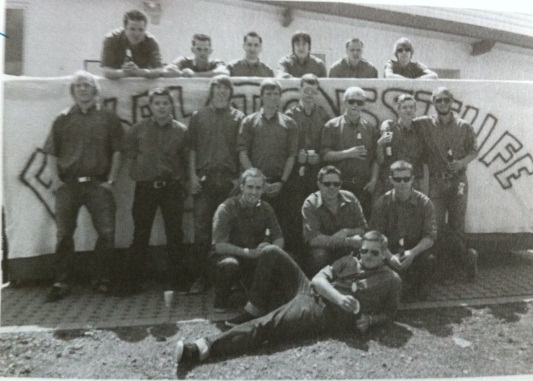 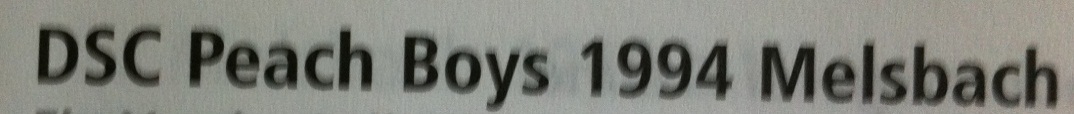 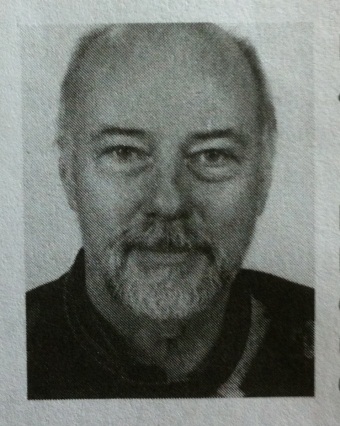 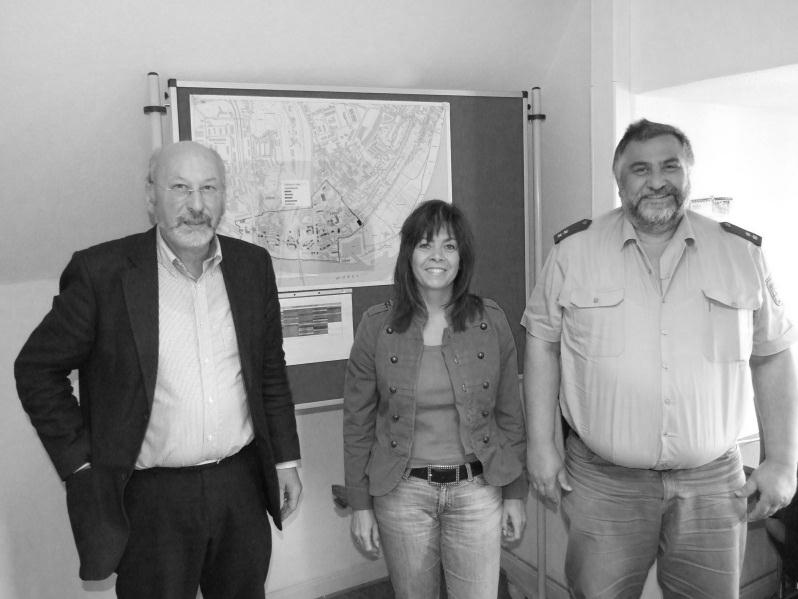 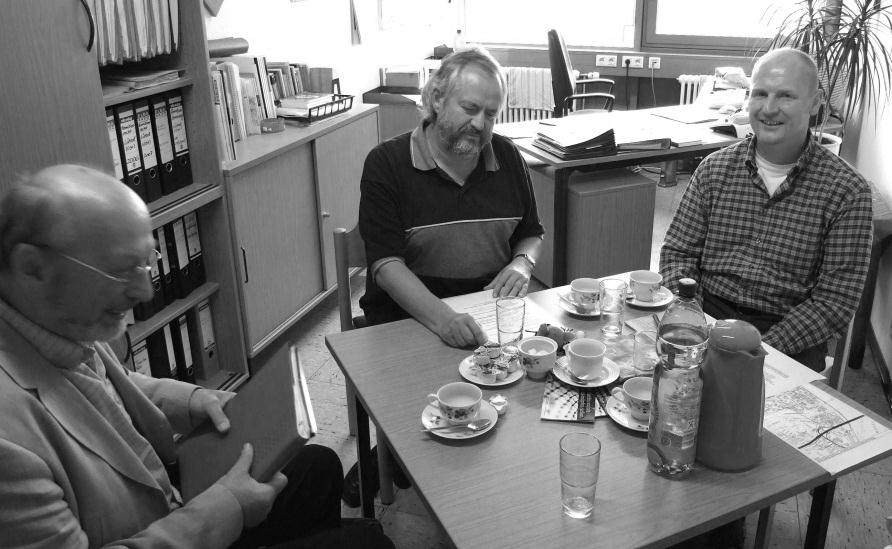 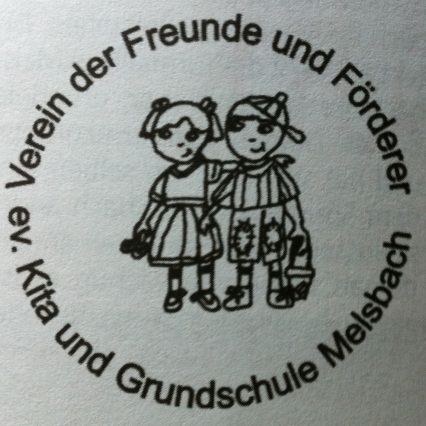 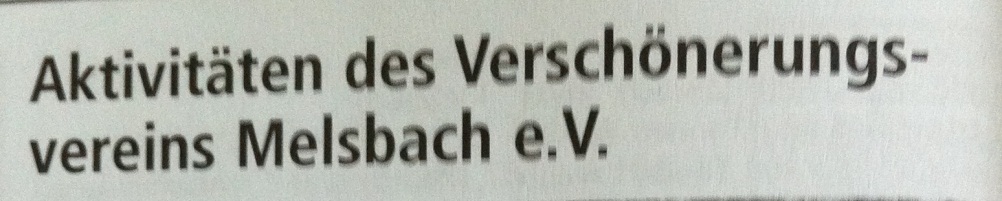 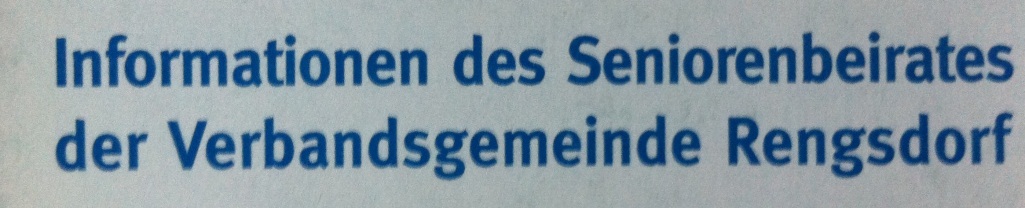 Die 2. Bürgerversammlung:Präsentation der Ergebnisse der Befragung undgemeinsames Finden von Arbeitsgruppen-Themen
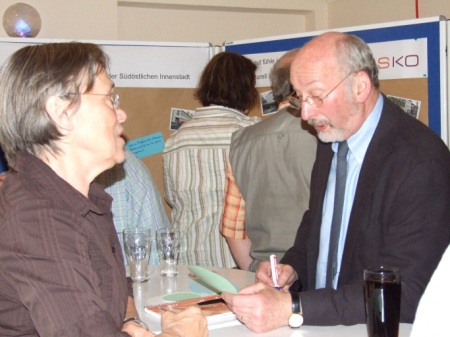 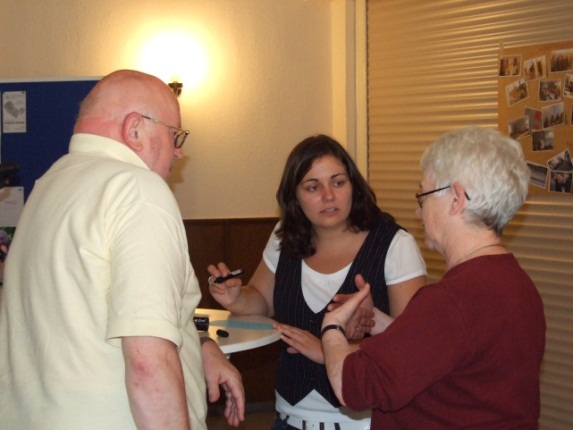 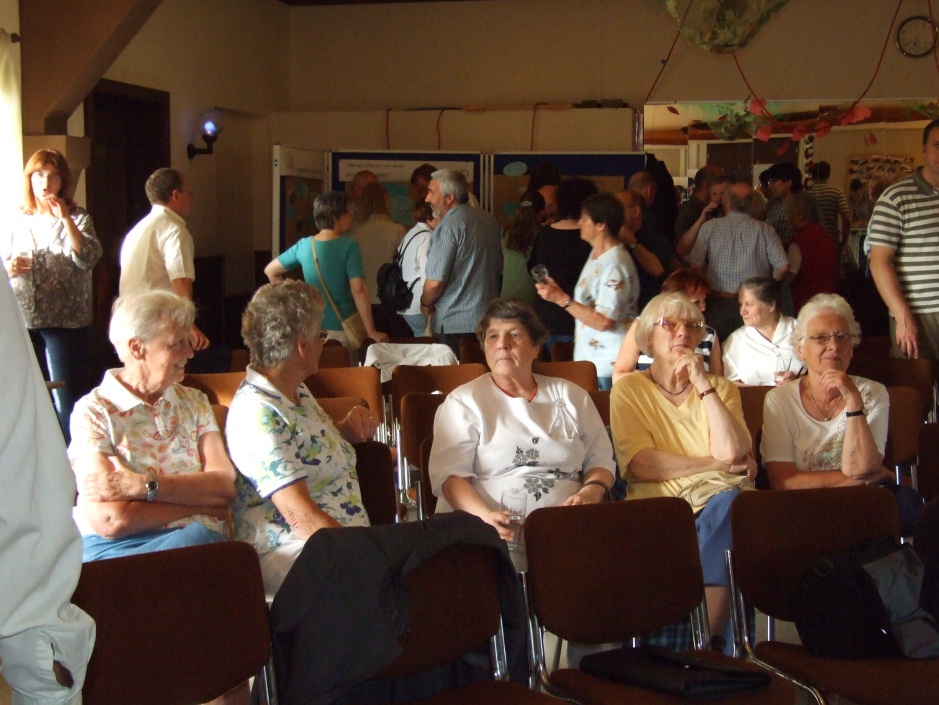 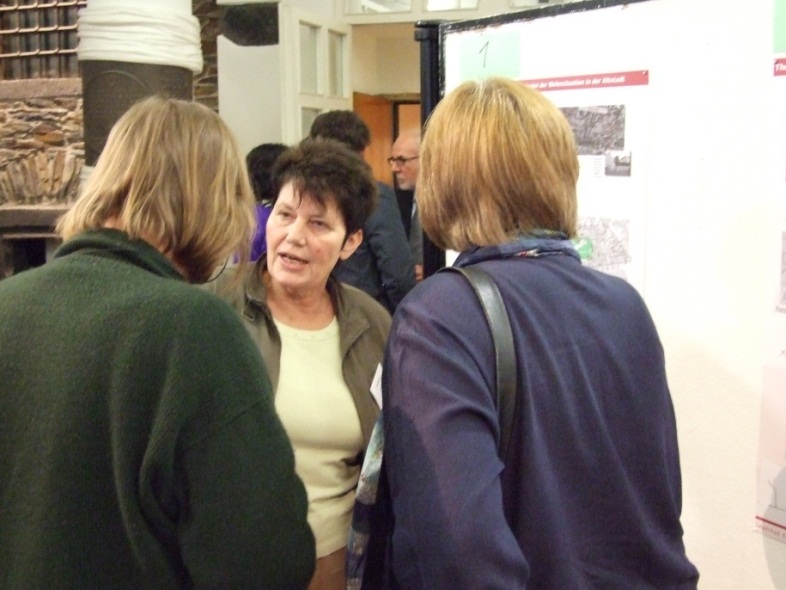 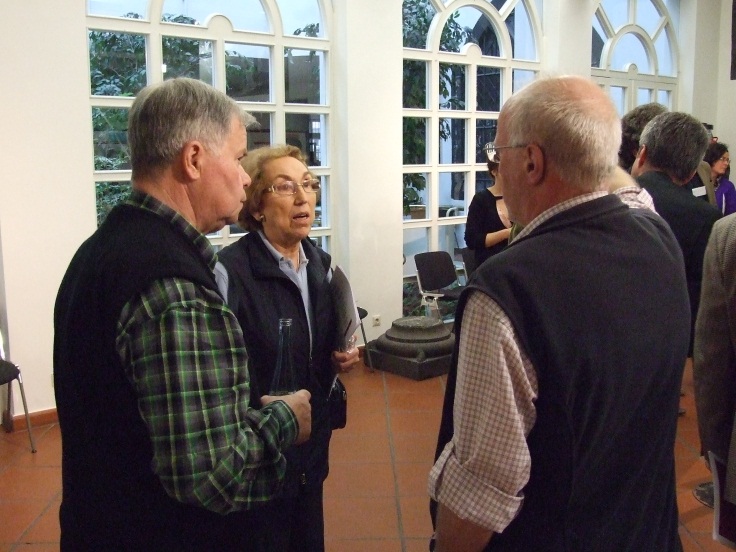 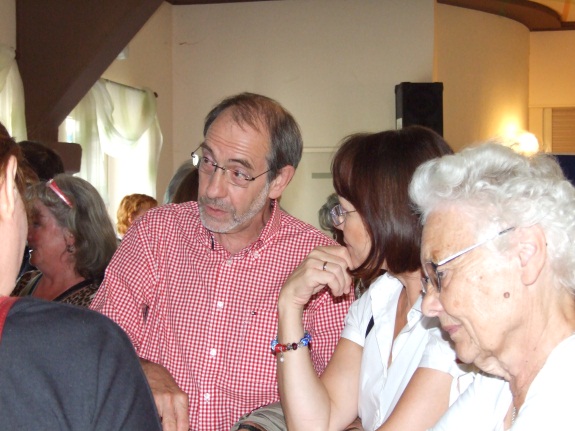 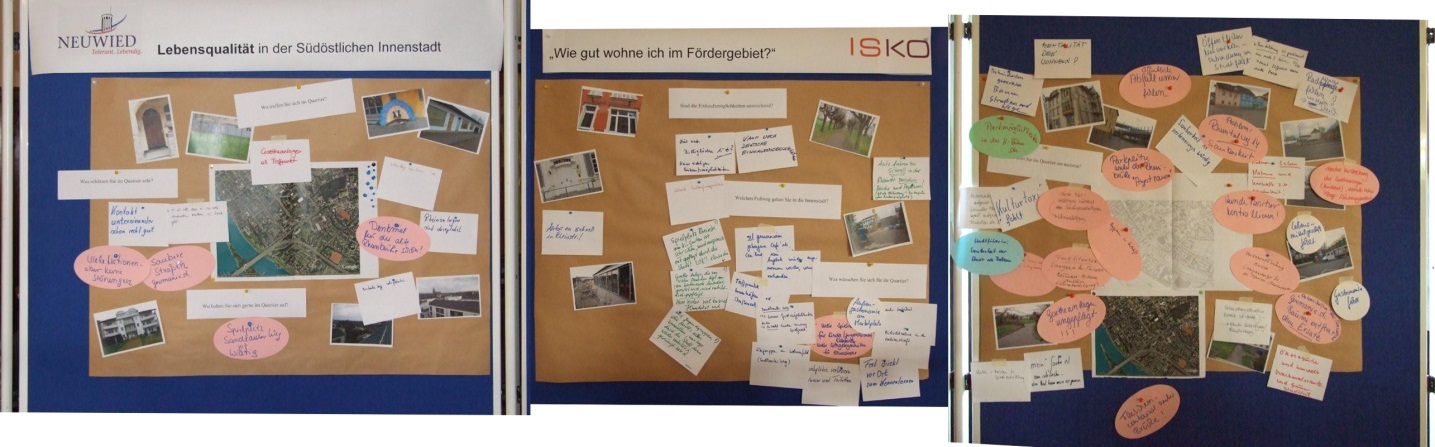 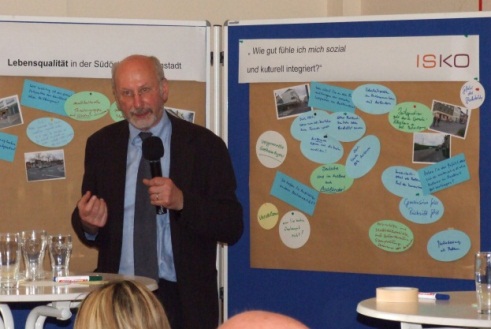 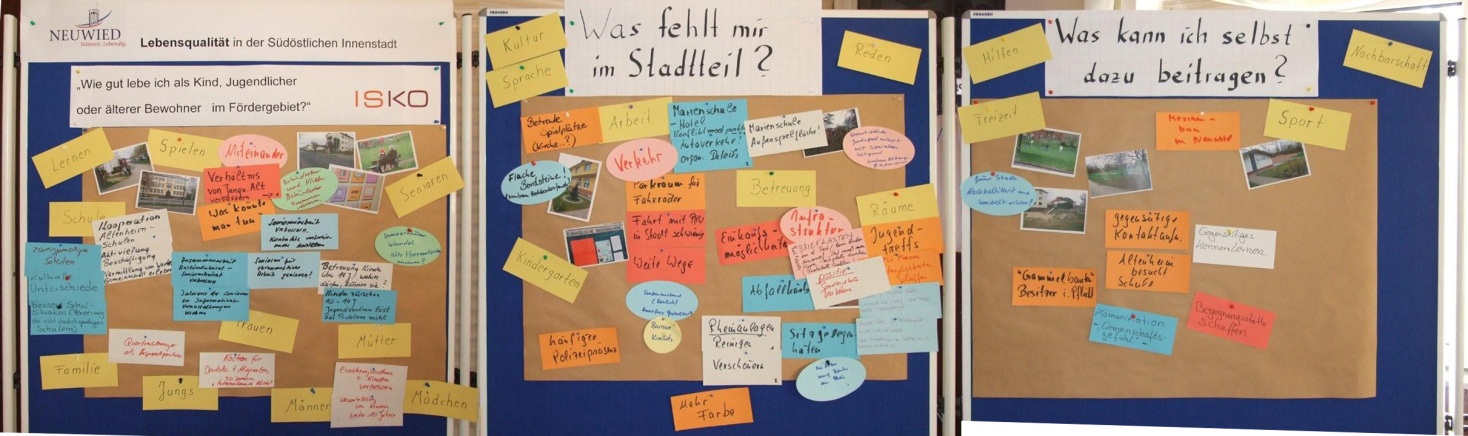 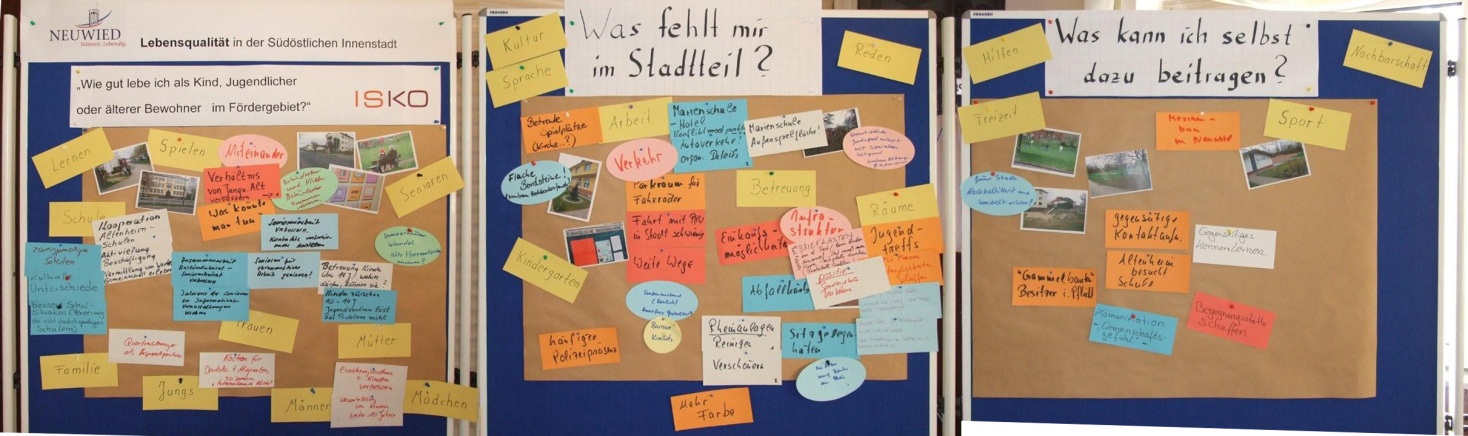 Beispiele für mögliche  Arbeitsgruppen-Themen
Lebensqualität
Alt werden 
in Melsbach
? ? ? ? ?
Verkehrssituation
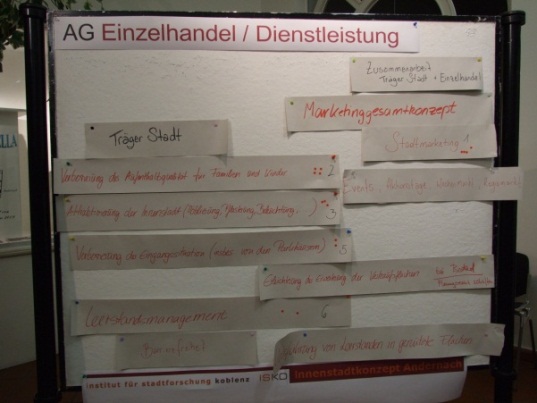 Tourismus
Ablauf der Arbeitsgruppen
[Speaker Notes: Beispiele für AG-Themen]
Die 3. Bürgerversammlung (Darstellung der Ergebnisse der AGs)
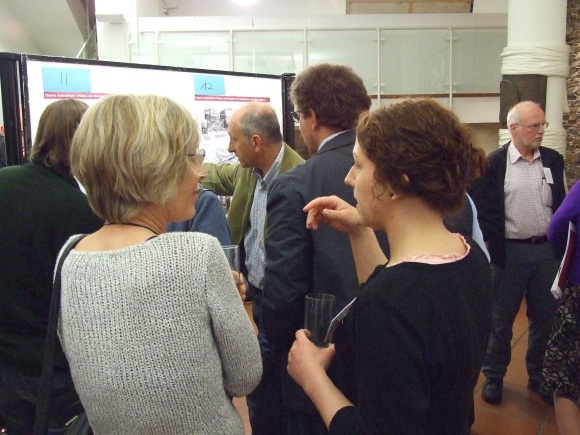 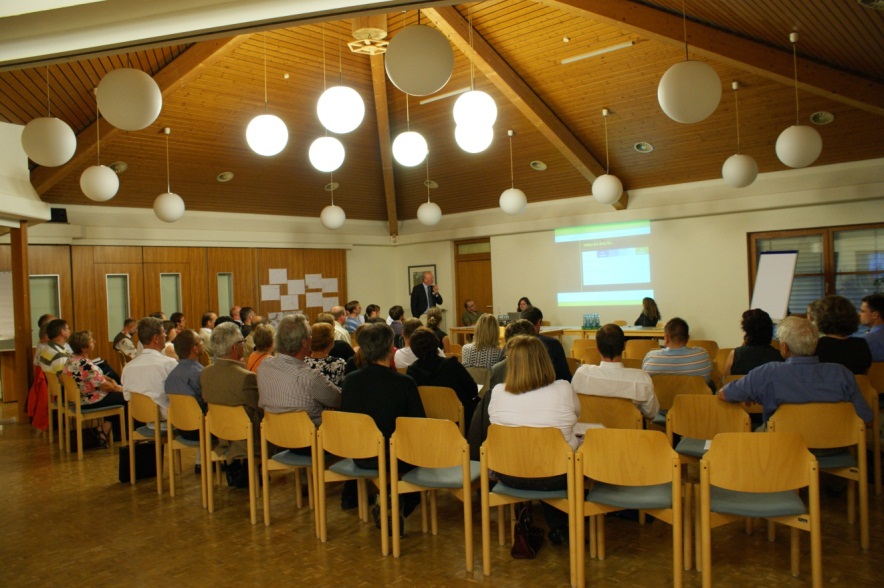 VorbereitungenErste Bürgerversammlung
Bewohner-Befragung
Experten-Befragung
Zweite Bürgerversammlung
AG-Sitzungen
Dritte Bürgerversammung
Bericht
JAN
FEB
MÄR
APR
MAI
JUN
JUL
AUG
SEP
OKT
NOV
DEZ
Zeitplan für 2012
* Adventszeit  

+ Weihnachten
Sommerpause
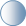 Zeitablauf 2012
Vorbereitung
Erste Bürgerversammlung
Bewohner-Befragung
Experten-Befragung
Auswertung
Zweite Bürgerversammlung
AG-Sitzungen
Dritte Bürgerversammung
Bericht
JAN
FEB
MÄR
APR
MAI
JUN
JUL
AUG
SEP
OKT
NOV
DEZ
Zeitplan für 2013
Zeitablauf 2013
Wir freuen uns auf die Gespräche, die Interviews, Ihre Anregungen, Ihre Ideen und Ihr Engagement sich einzubringen.
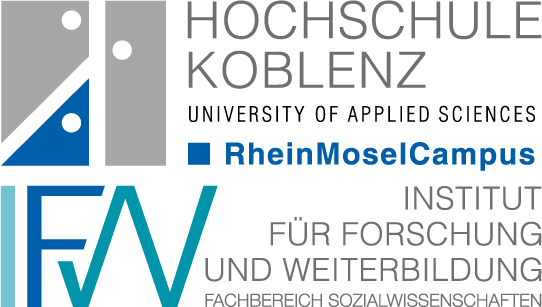 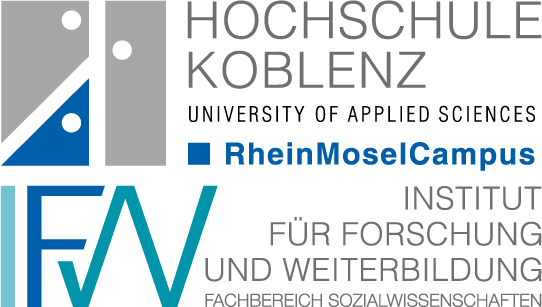